2023年05月21日
主日崇拜

教会聚会
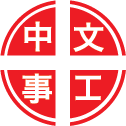 中文崇拜：每周日上午  9:30 , Baskin Chapel
中文主日學：每周日上午 11:00 , 教室2140B
  生命團契：每周五晚上  6:30 , 教室2103
请大家安静，预备心
恩友歌
377, What a Friend We Have in Jesus
這一生最美的祝福
The gift of knowing you
Isaiah 以賽亞書
40:1-11
1 你们的神说，你们要安慰，安慰我的百姓。
2 要对耶路撒冷说安慰的话，又向他宣告说，他争战的日子已满了，他的罪孽赦免了，他为自己的一切罪，从耶和华手中加倍受罚。

1 Comfort, comfort my people, says your God.
2 Speak tenderly to Jerusalem, and proclaim to her that her hard service has been completed, that her sin has been paid for, that she has received from the Lord 's hand double for all her sins.
3 有人声喊着说，在旷野预备耶和华的路，（或作在旷野有人声喊着说，当预备耶和华的路），在沙漠地修平我们神的道。
4 一切山洼都要填满，大小山冈都要削平，高高低低的要改为平坦，崎崎岖岖的必成为平原。

3 A voice of one calling: "In the desert prepare the way for the Lord ; make straight in the wilderness a highway for our God.
4 Every valley shall be raised up, every mountain and hill made low; the rough ground shall become level, the rugged places a plain.
5 耶和华的荣耀必然显现，凡有血气的，必一同看见，因为这是耶和华亲口说的。
6 有人声说，你喊叫吧。有一个说，我喊叫什么呢？说，凡有血气的，尽都如草，他的美容，都像野地的花。

5 And the glory of the Lord will be revealed, and all mankind together will see it. For the mouth of the Lord has spoken."
6 A voice says, "Cry out." And I said, "What shall I cry?" "All men are like grass, and all their glory is like the flowers of the field.
7 草必枯干，花必凋残，因为耶和华的气吹在其上。百姓诚然是草。
8 草必枯干，花必凋残，惟有我们神的话，必永远立定。

7 The grass withers and the flowers fall, because the breath of the Lord blows on them. Surely the people are grass.
8 The grass withers and the flowers fall, but the word of our God stands forever."
9 报好信息给锡安的阿，你要登高山。报好信息给耶路撒冷的阿，你要极力扬声。扬声不要惧怕，对犹大的城邑说，看哪，你们的神。
10 主耶和华必像大能者临到，他的膀臂必为他掌权。他的赏赐在他那里，他的报应在他面前。

9 You who bring good tidings to Zion, go up on a high mountain. You who bring good tidings to Jerusalem, lift up your voice with a shout, lift it up, do not be afraid; say to the towns of Judah, "Here is your God!"
10 See, the Sovereign Lord comes with power, and his arm rules for him. See, his reward is with him, and his recompense accompanies him.
11 他必像牧人牧养自己的羊群，用膀臂聚集羊羔抱在怀中，慢慢引导那乳养小羊的。

11 He tends his flock like a shepherd: He gathers the lambs in his arms and carries them close to his heart; he gently leads those that have young.
祈禱
Prayer
我要一心稱謝你
Lord, I Praise with All of My Heart
奉獻祈禱
Offertory Prayer
Acts 使徒行傳
23:11-11
Acts 使徒行傳
25:11-11
Acts 使徒行傳
28:23-31
11 当夜，主站在保罗旁边说，放心吧，你怎样在耶路撒冷为我作见证，也必怎样在罗马为我作见证。

11 The following night the Lord stood near Paul and said, "Take courage! As you have testified about me in Jerusalem, so you must also testify in Rome."
11 我若行了不义的事，犯了什么该死的罪，就是死，我也不辞。他们所告我的事若都不实，就没有人可以把我交给他们。我要上告于该撒。

11 If, however, I am guilty of doing anything deserving death, I do not refuse to die. But if the charges brought against me by these Jews are not true, no one has the right to hand me over to them. I appeal to Caesar!"
23 他们和保罗约定了日子，就有许多人到他的寓处来，保罗从早到晚，对他们讲论这事，证明神国的道，引摩西的律法和先知的书，以耶稣的事，劝勉他们。
24 他所说的话，有信的，有不信的。

23 They arranged to meet Paul on a certain day, and came in even larger numbers to the place where he was staying. From morning till evening he explained and declared to them the kingdom of God and tried to convince them about Jesus from the Law of Moses and from the Prophets.
24 Some were convinced by what he said, but others would not believe.
25 他们彼此不合，就散了。未散以先，保罗说了一句话，说，圣灵借先知以赛亚，向你们祖宗所说的话，是不错的。
26 他说，你去告诉这百姓说，你们听是要听见，却不明白。看是要看见，却不晓得。

25 They disagreed among themselves and began to leave after Paul had made this final statement: "The Holy Spirit spoke the truth to your forefathers when he said through Isaiah the prophet:
26  'Go to this people and say, You will be ever hearing but never understanding; you will be ever seeing but never perceiving."
27 因为这百姓，油蒙了心，耳朵发沉，眼睛闭着。恐怕眼睛看见，耳朵听见，心里明白，回转过来，我就医治他们。
28 所以你们当知道，神这救恩，如今传给外邦人，他们也必听受。（有古卷在此有，

27 For this people's heart has become calloused; they hardly hear with their ears, and they have closed their eyes. Otherwise they might see with their eyes, hear with their ears, understand with their hearts and turn, and I would heal them.'
28 Therefore I want you to know that God's salvation has been sent to the Gentiles, and they will listen!
29 保罗说了这话犹太人议论纷纷的就走了）。
30 保罗在自己所租的房子里，住了足足两年。凡来见他的人，他全都接待，

29 
30 For two whole years Paul stayed there in his own rented house and welcomed all who came to see him.
31 放胆传讲神国的道，将主耶稣基督的事教导人，并没有人禁止。

31 Boldly and without hindrance he preached the kingdom of God and taught about the Lord Jesus Christ.
今日證道

无势可挡

Unhindered

王牧师
聖餐
Holy Communion
聖餐 Holy Communion
吃餅為記念
主耶穌無罪之身 為我們罪人捨命十架

“這是我的身體、為你們捨的．你們應當如此行、為的是記念我。”（哥林多前書11:24b)

“This is My body, which is for you; do this in remembrance of Me.” (1 Corinthians 11:24b)
聖餐 Holy Communion
喝杯為記念
主耶穌為罪人上十架  流出寶血洗淨我們罪孽

“這杯是用我的血所立的新約．你們每逢喝的時候、要如此行、為的是記念我。”（哥林多前書11:25b)

“This cup is the new covenant in My blood; do this, as often as you drink it, in remembrance of Me.” (Corinthians 11:25)
默 祷
Prayerful Meditation
報 告
Announcements
BBC 中文事工通知
歡迎新朋友
Welcome New Friends
祝 福
Benediction
彼此問安
Greeting of Peace